SKACH Consortium Mid-Year Update
Carolyn Marie Crichton

June 1, 2023
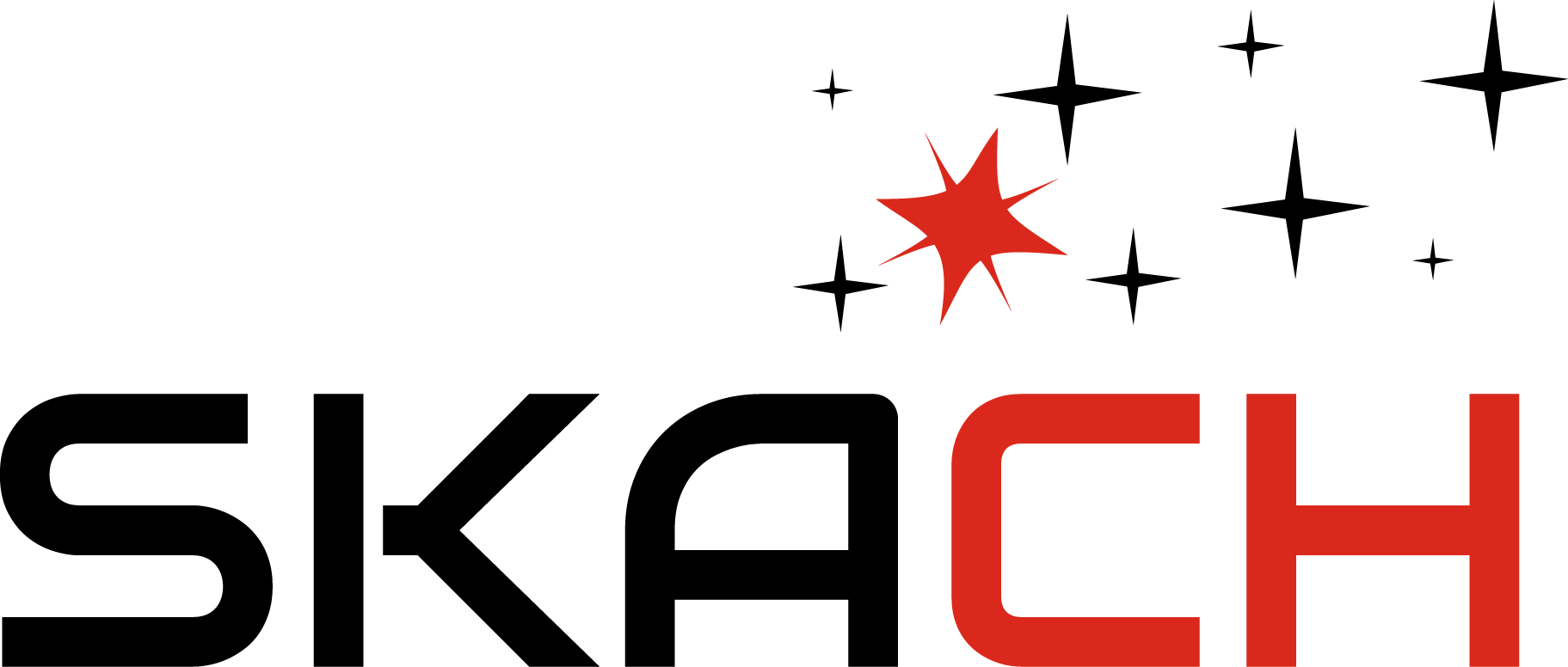 Progress of the SKACH Consortium
2021
2022
2023
2024
Year 1: 
We started to form as a consortium
Year 2: 
We continued to form as a consortium
Year 3:
Reflection and adjustments of consortium structures. We are also using this information to plan for the next round of SERI Funding
Year 4:
We expect to see strongly formed collaborations and results from this first round of consortium funding.
Submitted proposal for SERI to fund the consortium for the SKAO
EPFL signed agreement and received funds from SERI
First meetings of the consortium board
Hiring of personnel began
Switzerland officially joined the SKAO
Monthly meetings of the consortium board
Weekly meetings for the consortium
Consortium branding
Kick-off of SKACH programs and reporting
Attendance to SKAO council
International collaboration
Continuing board and weekly meetings
Increased regular meetings for work packages (simulations, SRCs)
2025 + consortium planning
Increased participation in international groups
Continuation and adjustment of consortium structures
Final results of the first round of consortium funding
Reflection of SKACH Activities
Preparation for next round of activities
‹#›
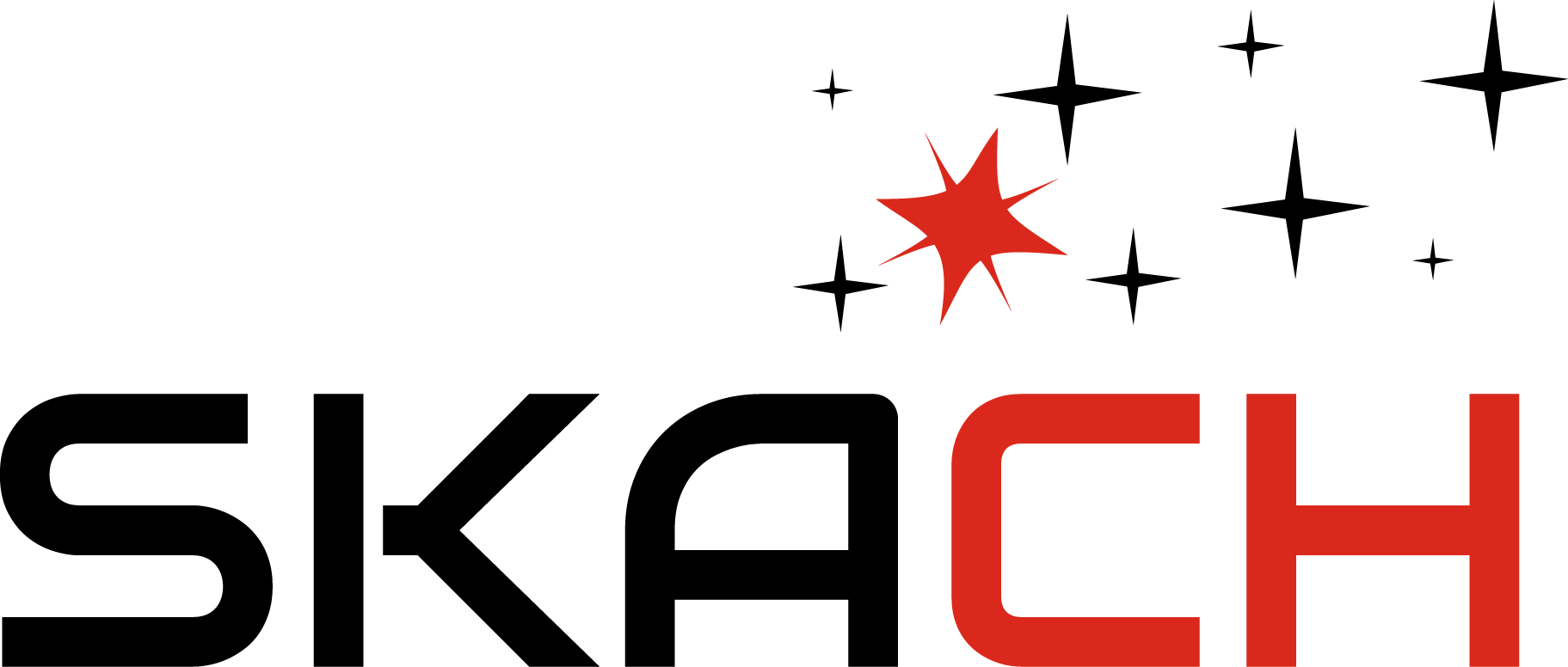 Mid-Year Progress: Management
SKAO
Council Attended in March
Co-design contract out for bid
Continued Swiss representation on SEAC, advisory committees, working groups/teams
SERI
New SERI Representative - Simon Berger
Board
Focus on next round of SERI funding and continuity of the consortium
Planning for third party funding and research initiatives
Management 
2022 reporting submitted to SERI and responses to feedback sent
Communicating with SERI on expectations for funding and reporting in 2025+
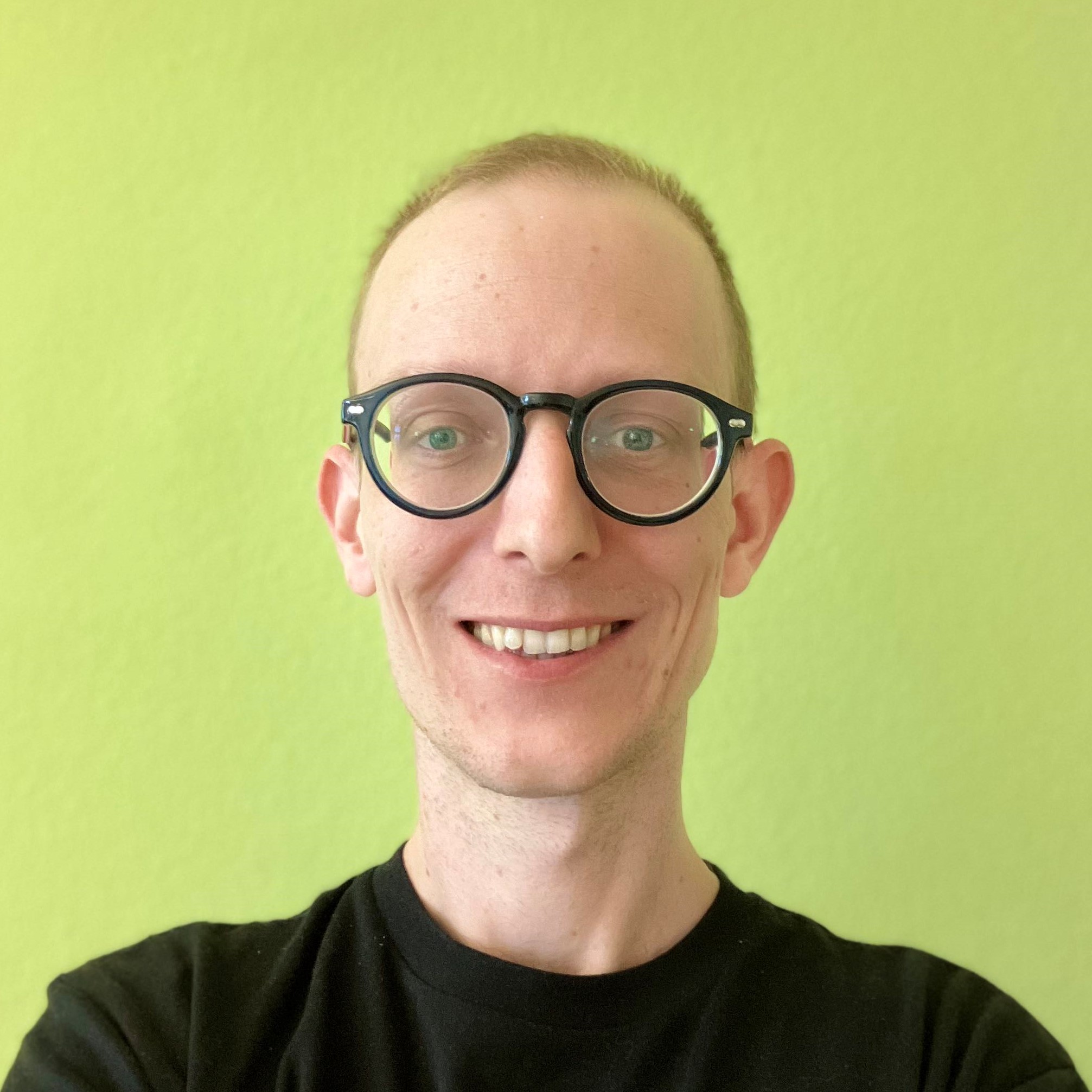 ‹#›
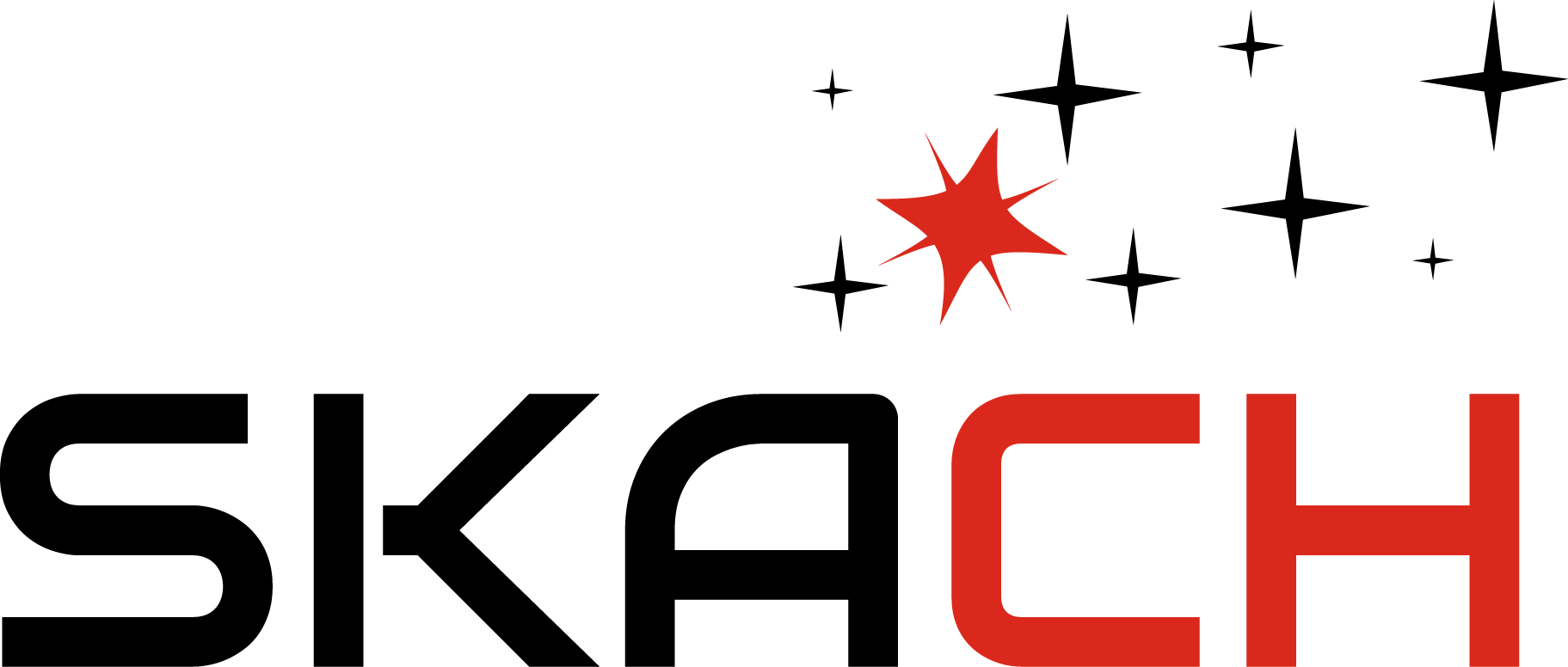 Mid-Year Progress: Programs
Instrumentation -
Working toward System Requirements Review
Collaboration with Sweden (visit March)
Continued work on EBB
Computing Platforms and Infrastructure -
Software development efforts for SPH-EXA and Bluebild
Onboarding of SKACH teams into CSCS (e.g. Karaboo, ANSYS, Pinocchio)
Distribution of HPC resources to SKACH
Participation as a facility partner in the SDC3 data challenge
SKAO SRC WG participation (SAFe teams) including requirement analysis
SKACH proto-SRC technical discussions
Attended (and chaired) various Consortium and SKAO meetings
Science
20% of the members of WP5000 highly involved in the SKAO Science WGs, but activities within the SKAO SWGs still low.
10 publications related to Swiss SKA activities from 01/2023 to 04/2023
‹#›
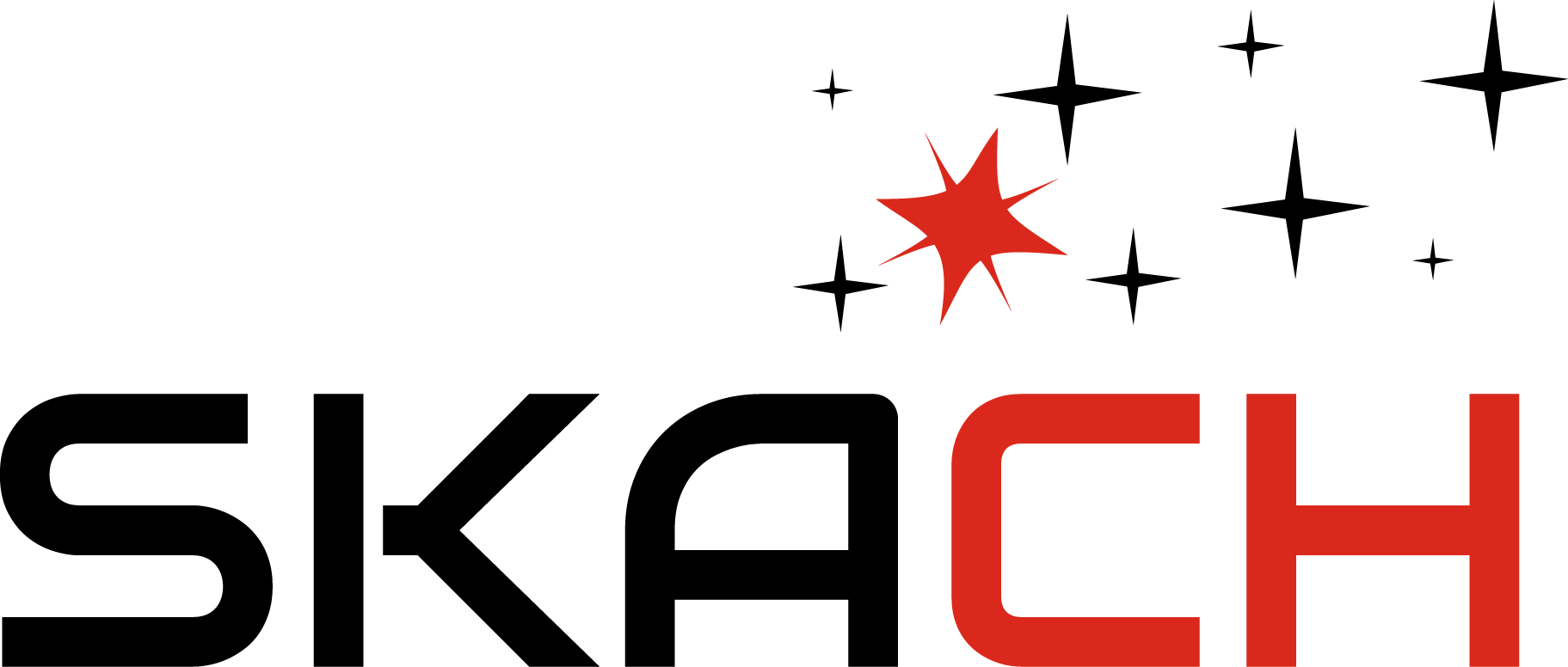 Mid-Year Progress: Programs (Cont.)
Data Science and Simulations - 
Co-design: Continued work on SCOOP
Imaging: Development, validation, benchmarking and release of HVOX, a python library for high performance computational imaging
Imaging: Major upgrade to Pycsou, a python library for scalable synthesis/analysis of spherical sky maps
SRC: Finished drafting vision document for SRC Science Platform and collecting feedback from reviewers
SRC: developing and deploying data transfer interface at CSCS. Beginning to deploy services for mini-SRC demonstrator
SRC: Use cases and science platform review, setting up JIRA for managing actions
Sky Simulations: Forum meets regularly and development of an analysis pipeline for cosmological simulations continues.
Digital Twin: Monthly software releases (monthly), CSCS-compatible, ETH EULER-	compatible, Packaging/Installation reliability improved
Outreach - 
Social media accounts and website created and grown
Participation in SKACON
Making Waves Podcast
Hosting PARI 2024
‹#›
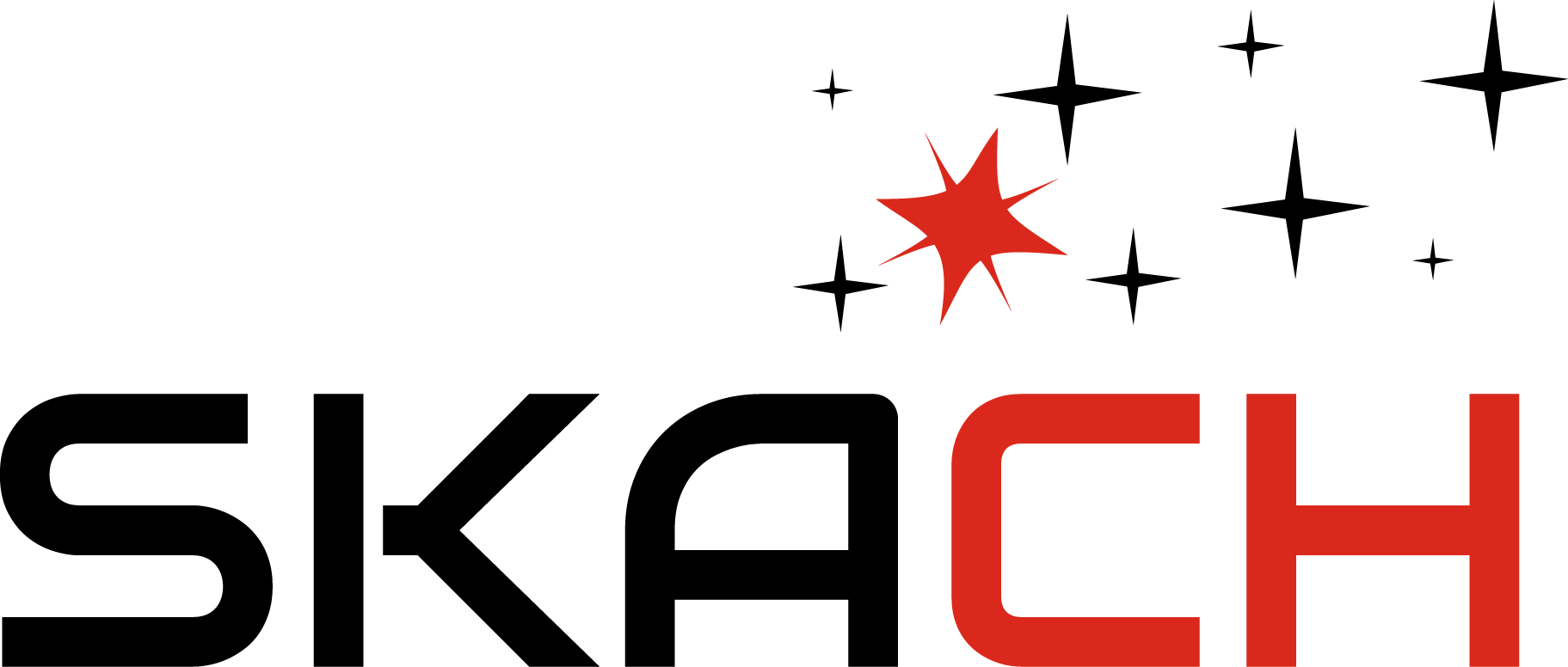 The Year Ahead
Management
SKAO Council in UK in July and Australia in October
Board to finalise preliminary 2025+ budget and submit to SERI
Board to continue 3rd party funding discussions to support SKACH Activities
Programs: Programs will report again in the next half of the year
Instrumentation: Completion of SRR on Mid-band 6 and 80% of functions of EBB at end 2023
Data Science and Simulations: Increase usability and capabilities of SDP benchmark suite, improvement on both HVOX and Pycsou, Participation in SRCNet prototyping teams and review of the governance model and development roadmap, Integrate more imaging algorithms into Karaboo and improve the code and documentation quality and reliability, 
Computing Infrastructure and Platforms: Attendance to the governance meeting for SKAO SRCSC.
Science: Enhance participation in SKA SWGs of Swiss researchers and obtain a global overview of the ongoing science activities to identify common scientific goals/objectives.
Outreach: New outreach manager in August 2023. Development of a Swiss strategic comms plan
Meetings:
22 June Midband 6 Science Meeting: To discuss Swiss interest in Midband 6 science
6-8 September Swiss SKA Days: In addition to our regular themes, we are planning workshops in the following areas: SDS3, Outreach, Mid-band 6 Science, Mid-band 6 Instrumentation.
‹#›
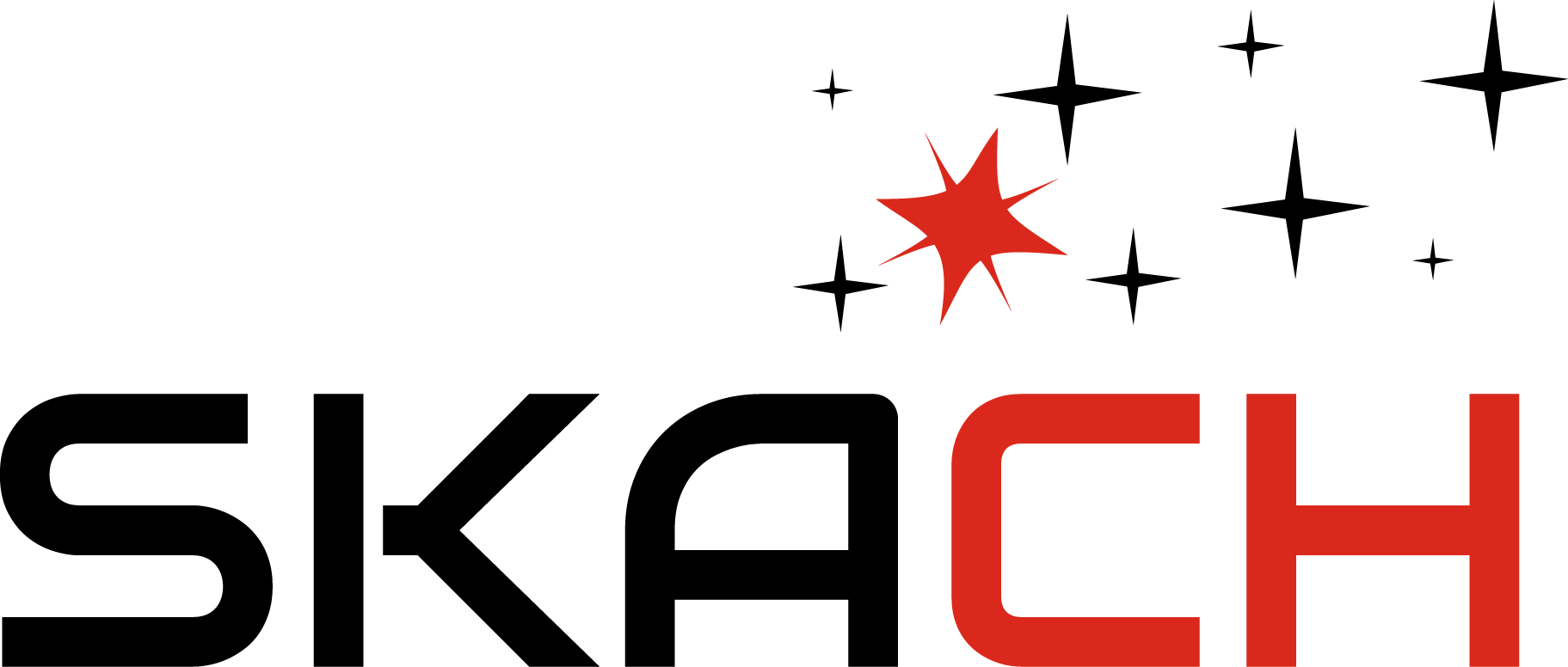 Events 2024 and Beyond
2024
January 2024 - SKACH Winter Meeting (Location TBD)
March 2024 - Cosmology in the Alps (Location TBD)
June 2024 -  SKACH Spring Meeting 2024 - ZHAW
September 2024 - Swiss SKA Days 2024 - UniGe
November 2024 - PARI Conference  - Morges with a visit to CERN
2025 
January 2025 - SKACH Winter Meeting (Location TBD)
March 2025 - Switzerland set to host SKAO Council Meeting (Location TBD)
June 2024 - SKACH Spring Meeting (Location TBD)
September 2024 - Swiss SKA Days - ZHAW
‹#›
Contact Me:
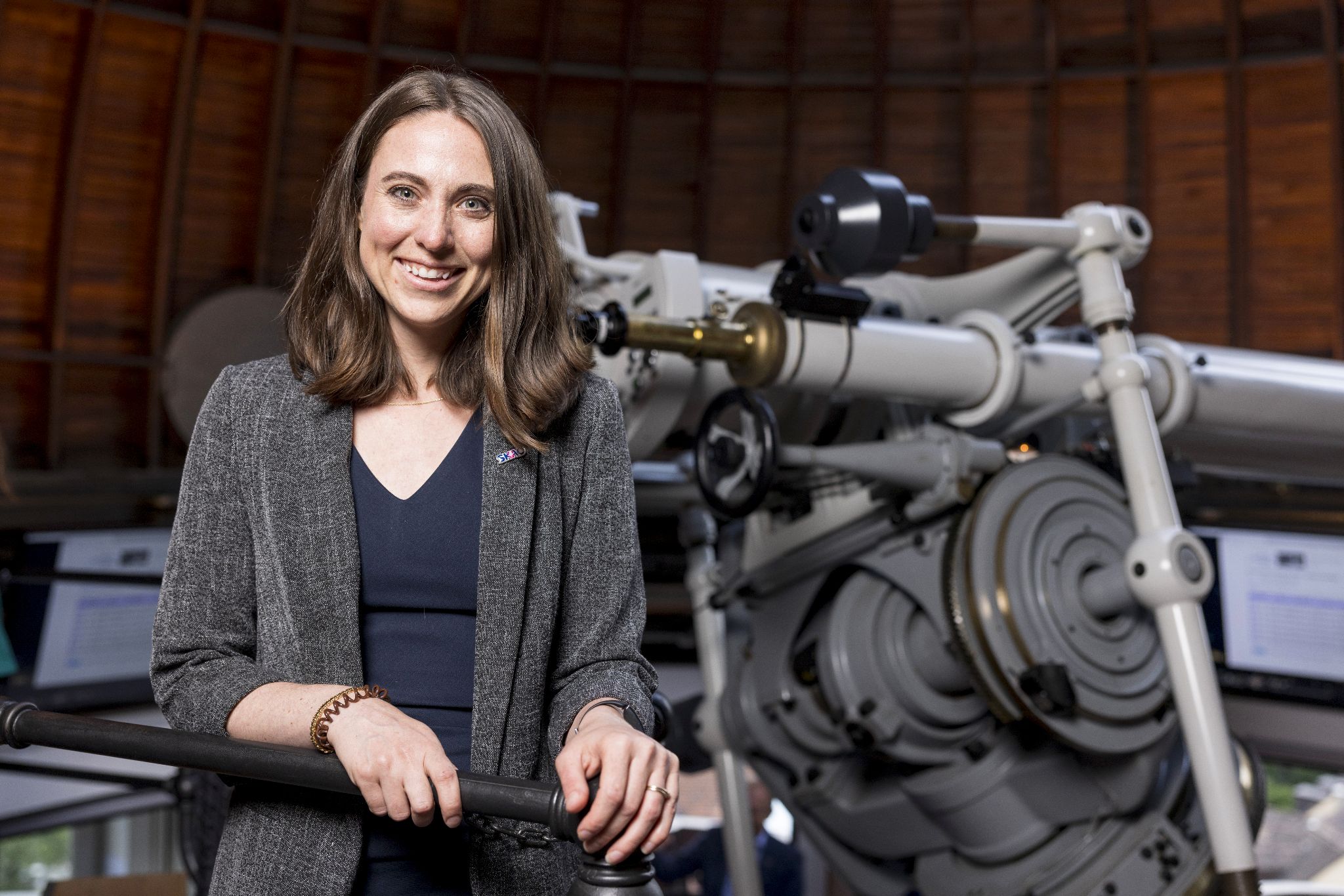 Carolyn.Crichton@EPFL.ch
‹#›